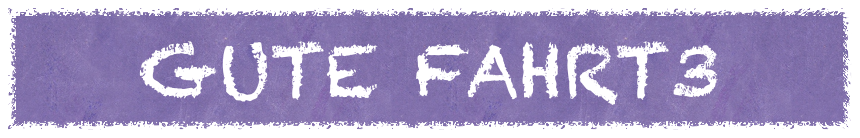 Kapitel 4 - Übungen
KB Übung 1 S.70
Ich lerne seit 4 Jahren Französisch und habe letztes Jahr beim Sauzay - Programm mitgemacht.
Während meines Aufenthalts habe ich viel über die französische Kultur gelernt.
Ich habe mich trotz einiger Kommunikationsproblemen von Anfang an wohl gefühlt.
Nach einem Monat in Lyon hatte ich mich richtig gut eingelebt.
Ich habe dank dieses Austauschprogramms viele Fortschritte ins Französische gemacht.
Ich habe mich mit meinem Partner gut verstanden.
Nur einmal haben wir uns wegen eines Mädchens gestritten.
Seit meiner Rückkehr telefoniere ich oft mit meiner Gastfamilie.
KB Übung 2 S.70
Trotz der Unterschiede sind beide Länder seit dem Elysees-Vertrag Freunde.
Die Sportvereine zählen zu den Pionieren des deutsch-französischen Austauschs.
Dank der Unterstützung des DFJW finden jährlich tausende Schülertreffen statt.
Jugendliche aus beiden Ländern machen jedes Jahr bei einem Schüleraustausch mit.
Dank des Sauzay-Programms kann man während der Schulzeit ein paar Monate im Nachbarland verbringen.
Während meines Praktikums im Nachbarland können Schüler Arbeitsluft schnuppern und ihre Sprachkenntnisse verbessern.
In Zukunft sollten beide Länder gemeinsam gegen die Arbeitslosigkeit kämpfen.
KB Übung 3 S.70
Während des Studiums bin ich oft nach Deutschland gefahren.
Am 22. Januar feiern deutsche und Franzosen die deutsch-französische Freundschaft.
Seit 1963 treffen sich deutsche und französische Politiker regelmäßig.
Vor drei Jahren habe ich die Winterferien im Schwarzwald verbracht.
Vor dem Mauerfall durften die Ostberlinern nicht nach West Berlin reisen.
Nach der Wiedervereinigung ist Berlin wieder Hauptstadt geworden.
KB Übung 4 S.71
Obwohl Frankreich in enger Kooperation mit Deutschland arbeitet, lernen nur wenige Schüler Deutsch.
Obwohl die Deutschen umweltbewusster sind, als die Franzosen, produzieren Franzosen und Deutsche fast dieselbe Menge Müll.
Obwohl die deutschen sehr stolz auf ihre Autos sind, kaufen nur 49 % der deutschen deutsche Modelle.
Obwohl in den französischen Schulen immer noch viel diktiert und mitgeschrieben wird, gibt es immer mehr Gruppenarbeit und praktische Übungen.
Obwohl deutsche Landschaften schön und romantisch sind, machen nur wenige Franzosen in Deutschland Urlaub.
KB  Übung 5 S.71
Frankreich arbeitet zwar in enger Kooperation mit Deutschland, aber nur wenige Schüler lernen Deutsch.
Frankreich arbeitet in enger Kooperation mit Deutschland; trotzdem lernen nur wenige Schüler Deutsch.
Die Deutschen sind zwar umweltbewusster als die Franzosen, aber Franzosen und Deutsche produzieren fast dieselbe Menge Müll.
Die Deutschen sind umweltbewussten als die Franzosen. Trotzdem produzieren Franzosen und Deutsche fast dieselbe Menge Müll.
Die Deutschen sind zwar sehr stolz auf ihre Autos, aber nur 49 % der Deutschen kaufen deutsche Modelle.
Die Deutschen sind sehr stolz auf ihre Autos trotzdem kaufen nur 49 % der deutschen deutschen Modelle.
In den französischen Schulen wird zwar immer noch viel diktiert und mitgeschrieben, aber es gibt immer mehr Gruppenarbeit und praktische Übungen.
In den französischen Schulen wird immer noch viel diktiert und mitgeschrieben. Trotzdem gibt es immer mehr Gruppenarbeit und praktische Übungen.
Deutsche Landschaften sind zwar schön und romantisch, aber nur wenige Franzosen machen in Deutschland Urlaub.
Deutsche Landschaften sind schön und romantisch. Trotzdem machen nur wenige Franzosen in Deutschland Urlaub.
AB Übung 2 S.42
Viele Jugendliche hoffen, dass Deutschland und Frankreich weiter eine zentrale Rolle in Europa spielen werden.
Sie finden es wichtig, dass die europäischen Länder zu sammeln für mehr Gerechtigkeit kämpfen.
Und wünschen sich, dass wir in Zukunft über all in Europa studieren und arbeiten können.
AB Übung 1 S.45
Obwohl das Wetter in Deutschland nicht immer sehr schön ist, macht ein Drittel der deutschen lieber Urlaub in der Heimat.
In Deutschland verfügen jetzt viele Schulen über eine Mensa. Trotzdem essen die meisten Schüler lieber zu Hause oder nehmen belegte Brötchen mit.
In französische Schule zwar nicht so viel diskutiert wie in Deutschland; man lernt aber im Endeffekt mehr als in deutschen Schulen.
Obwohl Deutschland das Land der Dichter und Denker ist,liest jeder vierte Deutsche keine Bücher.
AB Übung 2 S.46
Einen Vertrag unterschreiben/ unterzeichnen
Den Austausch fördern
Kontakte knüpfen
Vorurteile abbauen
Freunde gewinnen